FABRICACIÓN DIGITAL EN EL LABORATORIO DE FÍSICA
Manuel Vielma
E-PISTEME.TECH
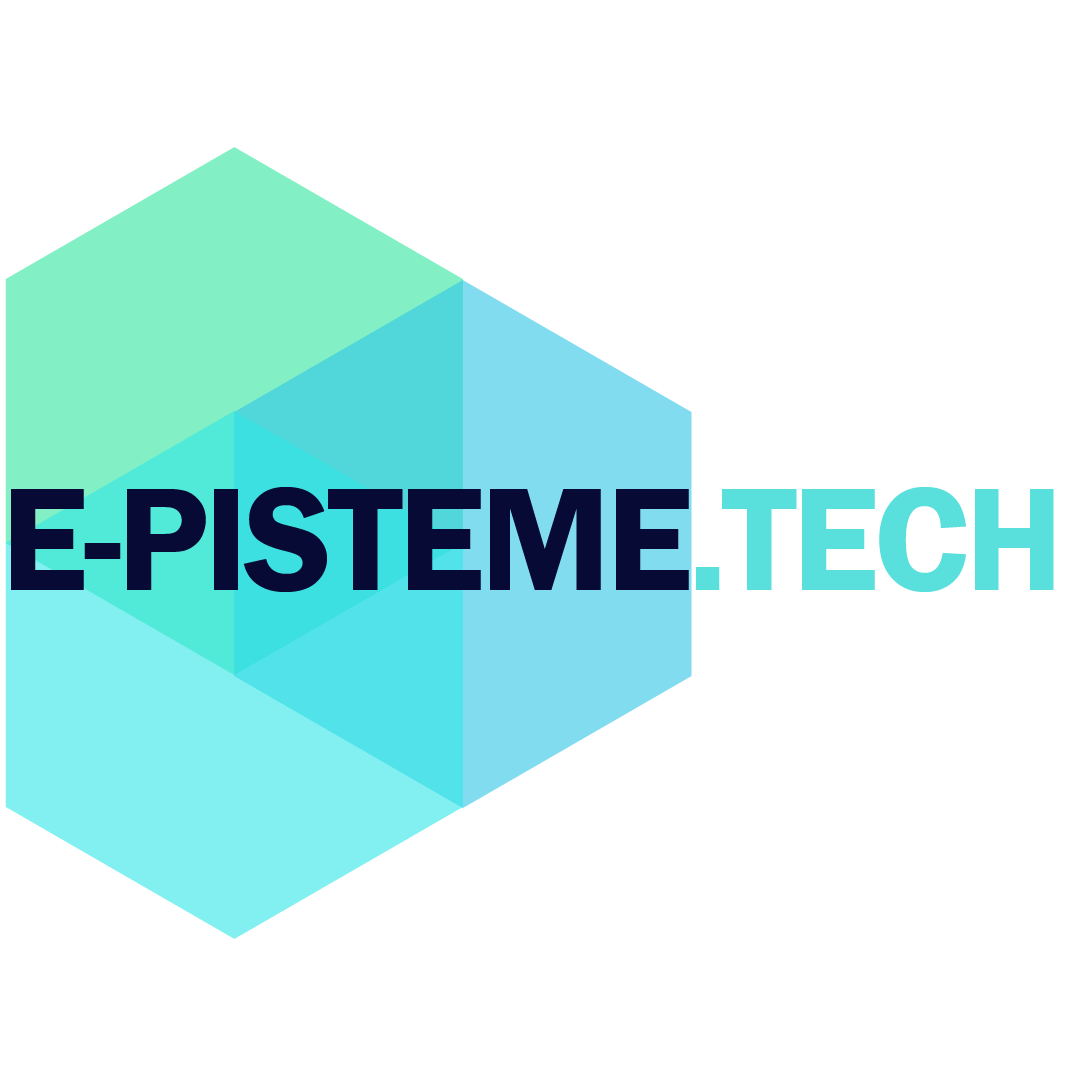 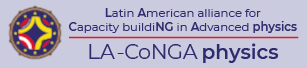 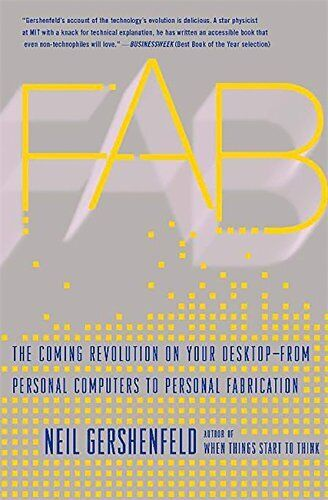 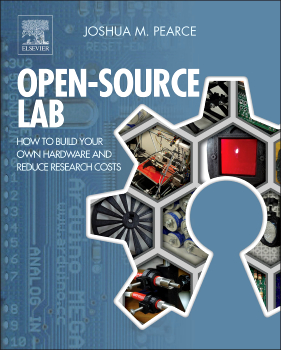 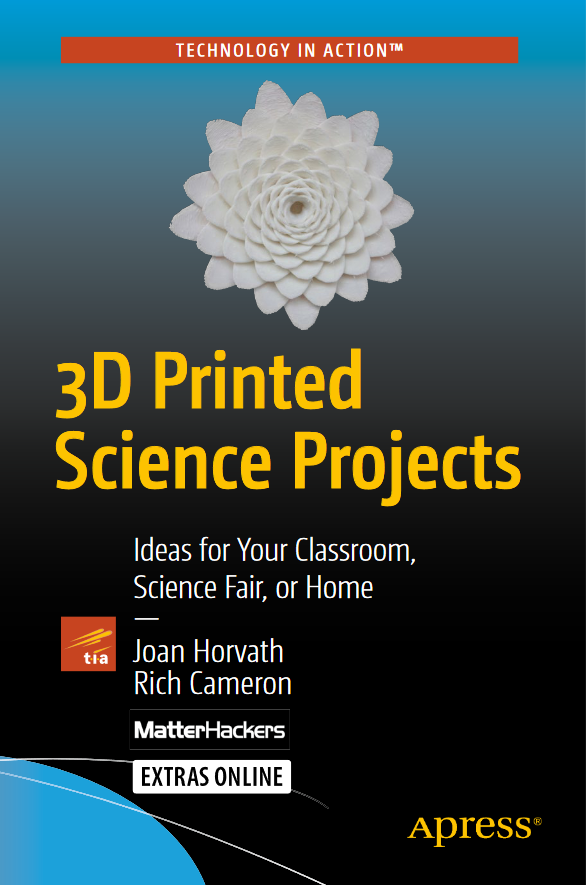 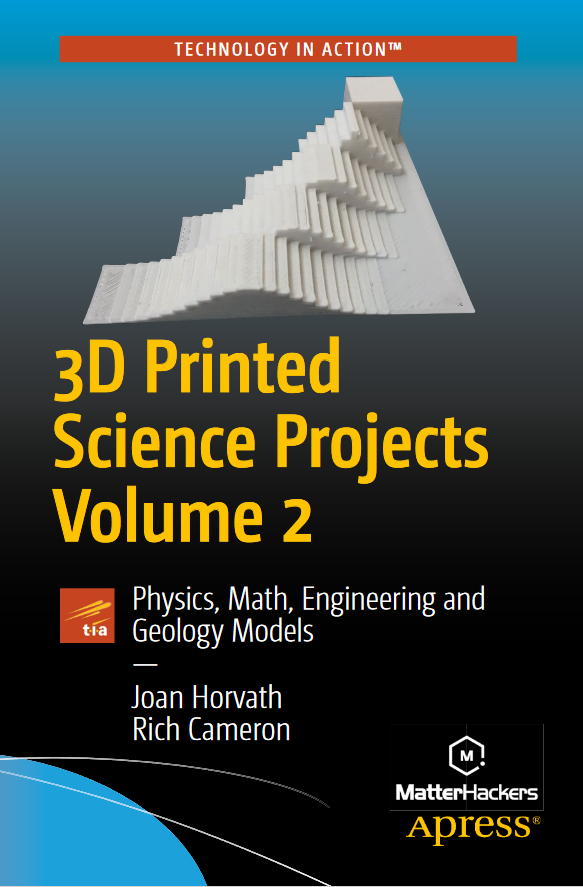 CASO DE USO
Hipertermia ultrasónica
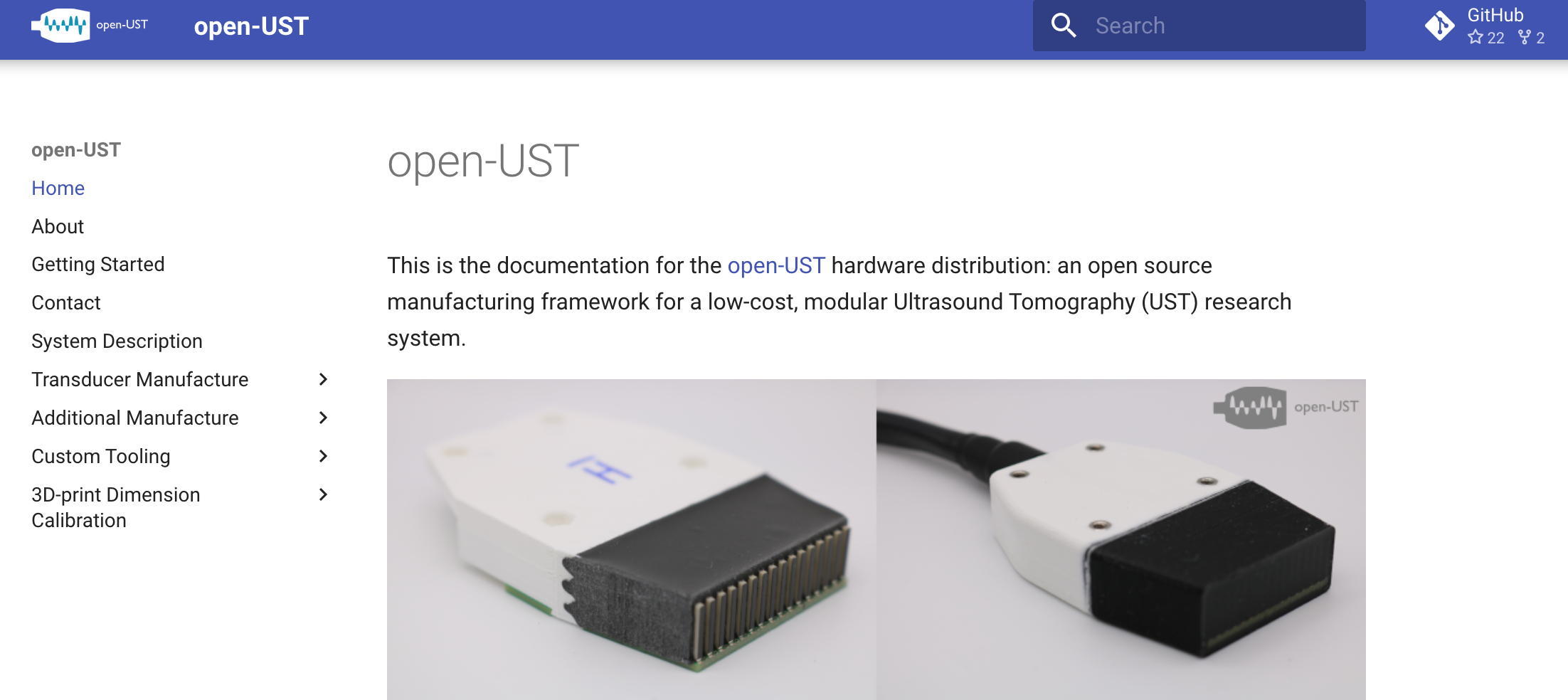 Ventajas
Personalización y adaptación
Bajo coste
Comunidad
Limitaciones
Prototipado electrónico artesanal
Bases de datos pobremente catalogadas
Menor precisión
Falta de soporte técnico
Software de control artesanal
Avances
Masificación de servicios de fabricación de circuito impreso (PCB)
Documentación
Jupyter books
Github
Instructables
Ejemplo: open-UST

Institucionalización y crédito académico (HardwareX)
Herramientas
FreeCAD: https://www.freecad.org/ 
Github: https://github.com/ 
Jupyter notebook: https://jupyter.org/